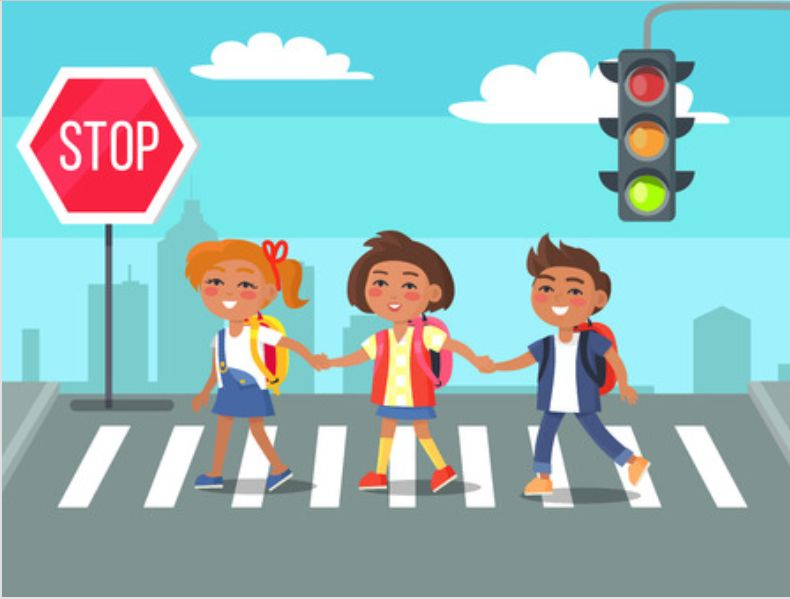 Wycieczka na skrzyżowanie 
W Grupie Jeżyki
W ramach omawianej tematyki kompleksowej dotyczącej bezpieczeństwa na drogach, Jeżyki  7 października, wybrały się na wycieczkę na najbliższe skrzyżowanie. 
Wcześniej omówiliśmy  zasady ruchu drogowego oraz sposoby przechodzenia przez ulicę. Poznaliśmy rodzaje znaków drogowych oraz zapoznaliśmy się z ich wyglądem.
Następnie udaliśmy się na wycieczkę na najbliższe skrzyżowanie, podczas której obserwowaliśmy pojazdy, znaki, sygnalizację świetlną a także poruszanie się pieszych i pojazdów. Przy znakach zatrzymywaliśmy się i omawialiśmy je. Podczas wycieczki przedszkolaki zgodnie z zasadami bezpiecznego poruszania się po drogach ubrane były w kamizelki odblaskowe.
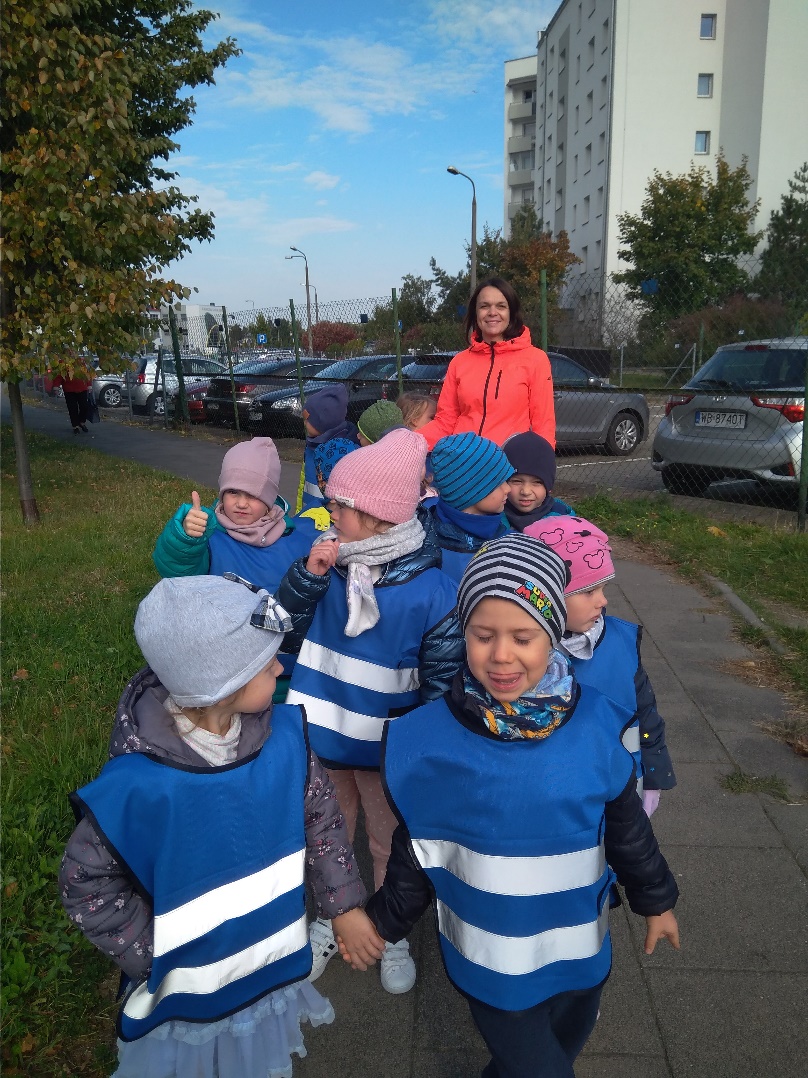 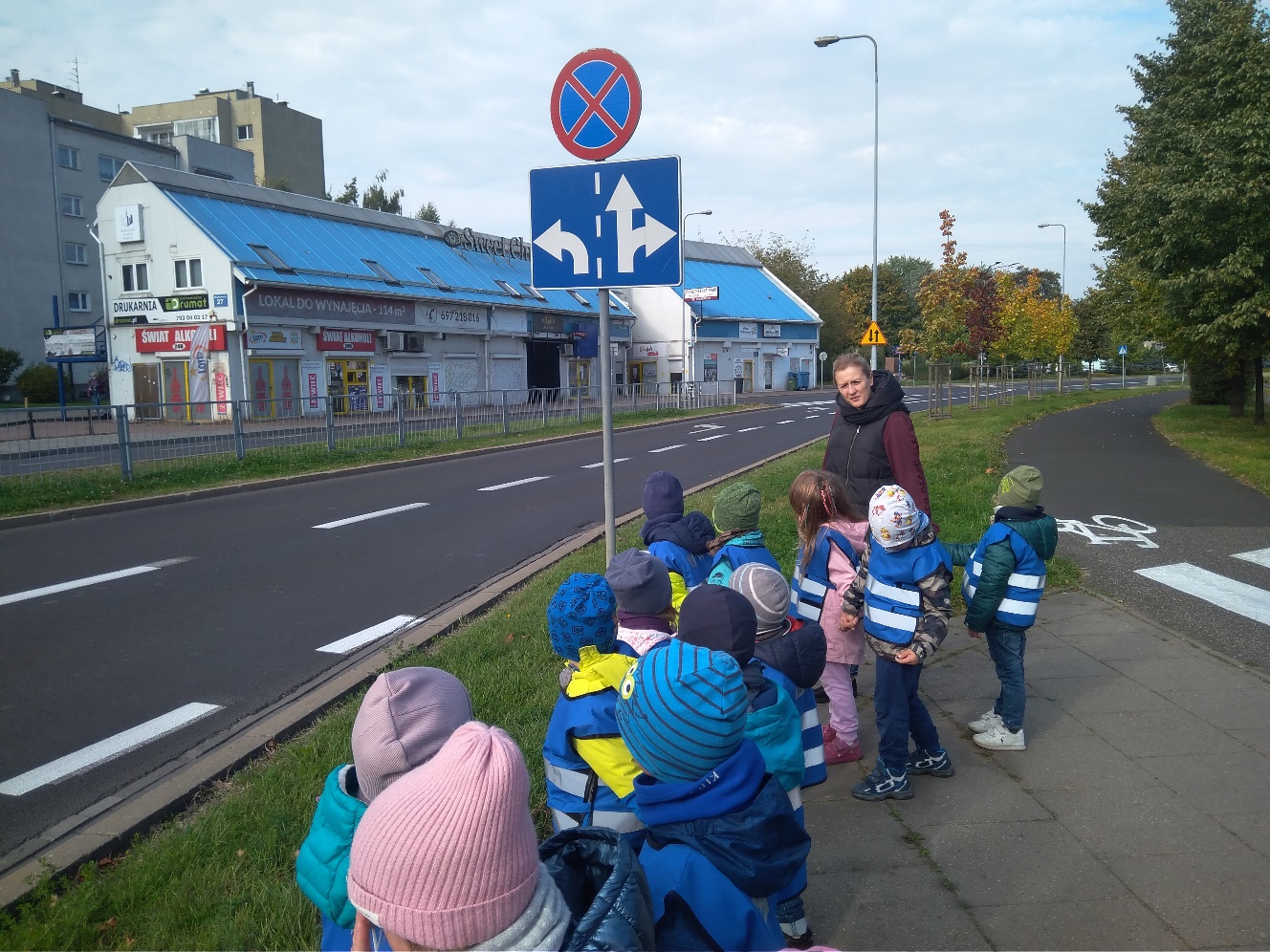 Zdjęcia przedstawiają dzieci i nauczycielki w drodze na skrzyżowanie.
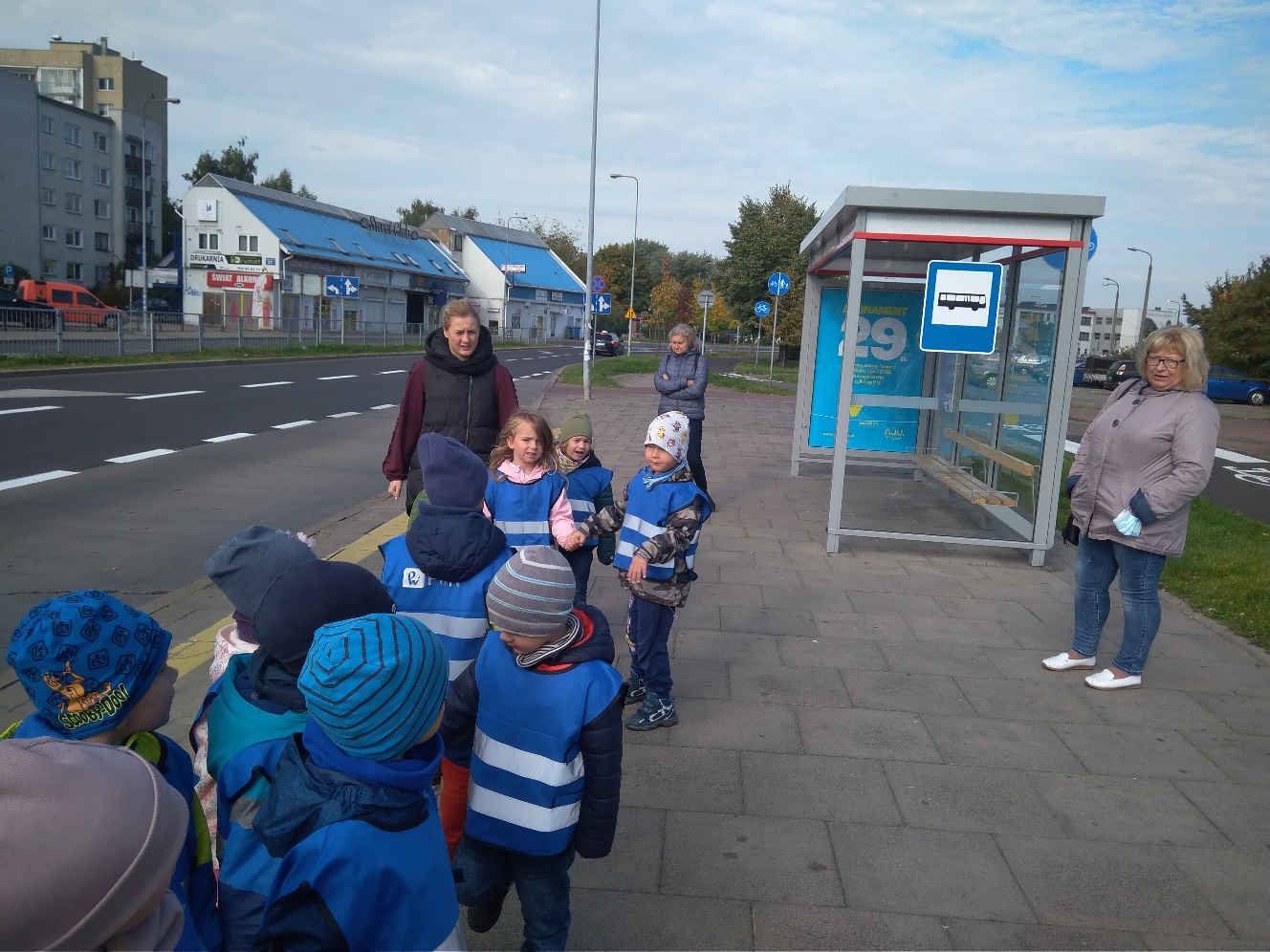 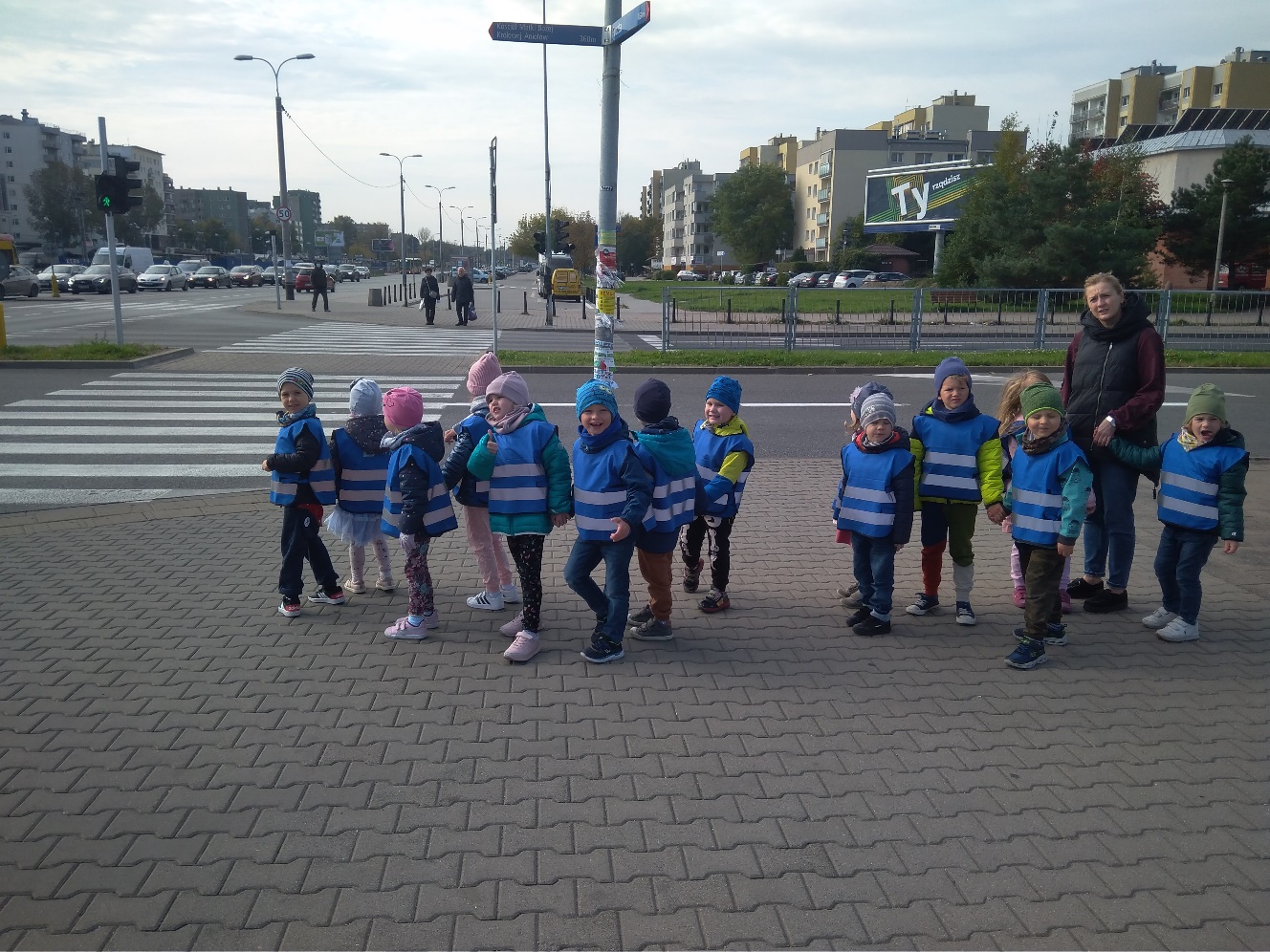 Zdjęcia przedstawiają dzieci i nauczycielkę, obserwujące znaki drogowe w okolicy skrzyżowania.
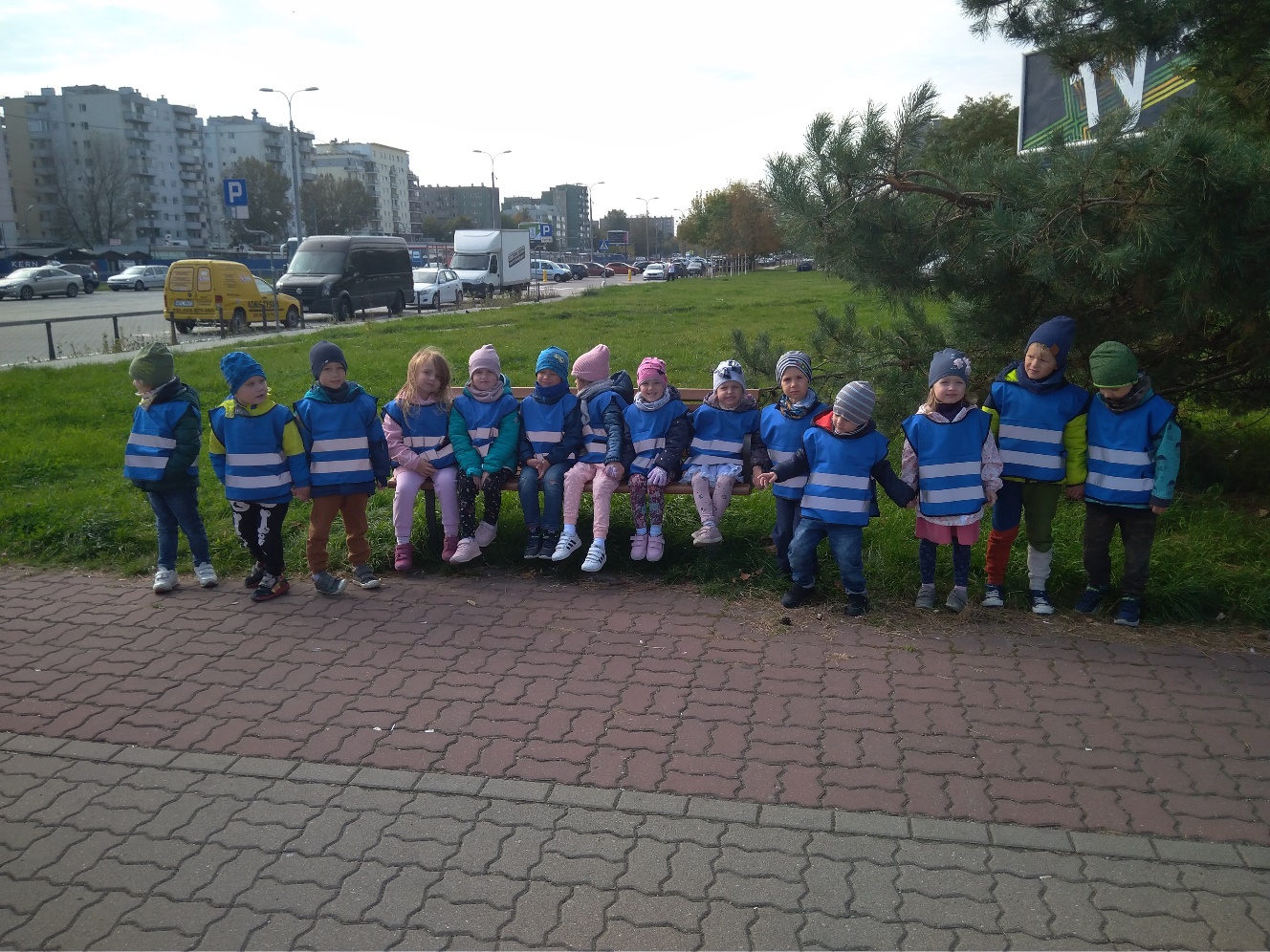 Zdjęcie przedstawia dzieci obserwujące ruch uliczny na skrzyżowaniu.